Weekly Market Readiness for 
FFRA and Firm-Fuel Release 
(Go-Live October 13, 2022)



Matt Mereness

September 13, 2022
Outline
Purpose and scope of weekly Market Readiness meetings
Required testing and scorecard for QSEs in MOTE
Other supplemental information as needed or requested
High level review of transaction changes
Data Cutover Approach
Summary and Q&A
2
Purpose and scope of weekly Market Readiness meetings
ERCOT’s release for October 13, 2022 carries more risk and complexity than releases in recent years:
Required system design changes to Ancillary Service (AS) Offers that structurally impacted all QSE AS Offers and is not backward compatible.
Risk- inability to submit AS Offers due to interface issues would affect ERCOT reliability
Other transactions for RRS-related submissions are also impacted:
Current Operating Plan (COP)
AS Self-Arrangement
AS Trades
On the day of implementation/cutover, QSEs may be required to cancel and re-submit certain transactions (later agenda item)
ERCOT will host these weekly calls with SMEs to answer technical and business questions, or to follow up with additional information as needed. 

Note- although not as high risk, the MOTE deployment also supports changes to Firm Fuel awarded providers (Availability Plan). Firm Fuel software deployment is October 13, 2022 for Nov 15, 2022 Operating Day.
3
Purpose and scope of weekly Market Readiness meetings (continued)
Progression of Market Readiness:
FFRA Interface changes reviewed at December 7, 2021 workshop 
Updates at every TWG meeting
Market Notice concerning Market Readiness May 20, 2022
Interface changes are not backward compatible.
All QSEs that are qualified providers of Responsive Reserve Service (RRS), Regulation Service, and/or Non-Spinning Reserve Service will be required to demonstrate their ability to submit offers for these Ancillary Services using the new interface prior to implementation of the FFRA project
Project/Business review at July 25, 2022 workshop
MOTE deployment- August 15, 2022
MOTE participation required, monitored, and published by ERCOT. 
Weeks 1 & 2 (Aug 15 – Aug 26): No submission summary published
Weeks 3 & 4 (Aug 29 – Sep 9):  Publish weekly submission summary by QSE (target 50% success)
Weeks 5 & 6 (Sep 12 – Sep 23):  Publish weekly submission summary by QSE (target 75% success)
Week   7 & 8 (Sept 26 – Oct 7):  Publish weekly submission summary by QSE (target 95% success)
Weekly Market Readiness- every Tuesday, 10am Aug 30-Oct 4, 2022
FFRA Go-Live October 13, 2022
4
Required testing and scorecard for QSEs in MOTE
All QSEs highly encouraged to test in MOTE at their own pace

Required participation for QSEs that submitted AS Offers May 15 through Aug 15, 2022 will be monitored and published to TAC. 
MOTE participation targets for required QSE AS Offers:
Weeks 1 & 2 (Aug 15 – Aug 28):  No submission summary published
Weeks 3 & 4 (Aug 29 – Sep 11):   Publish weekly submission summary by QSE (target 50% success)
Weeks 5 & 6 (Sep 12 – Sep 25):  Publish weekly submission summary by QSE (target 75% success)
Week   7 & 8 (Sept 26 – Oct 9):   Publish weekly submission summary by QSE (target 95% success)
The list of required QSEs is in scorecard and posted with presentation
For 56 QSEs, ERCOT is tracking each QSE that submitted submit at least one AS Offer during the week for each service that they offered in the 90-day window May15-Aug15.
Green = All AS types historically offered were submitted at least once during week
Yellow = Some, but not all, types of AS Offers submitted
Red = No AS Offers submitted
If you need assistance identifying which Ancillary Services your company submitted May 15 – Aug 15, please contact Matt.Mereness@ercot.com
5
Required testing and scorecard for QSEs in MOTE
Review live scorecard- goal is 50% by end of Week 2 (Sep 5- Sep 11)
	Good news that progress is on-track at 59%
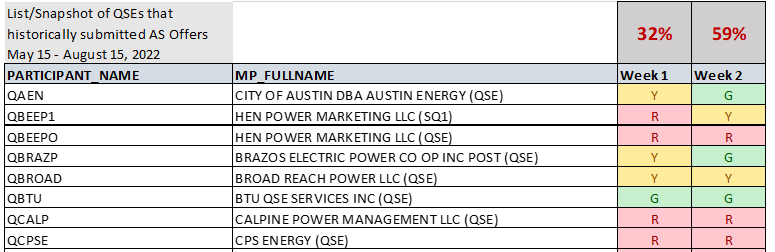 Weekly posting on TAC homepage: 	https://www.ercot.com/committees/tac
6
Other Supplemental InformationHigh level review of transaction changes
Reminder: New RRS Subtypes implemented October 13, 2022

RRS – Primary Frequency Response (RRSPF)
Analogous to previous RRSGN + RRSLD
RRS – Load Resources controlled by high-set under-frequency relays (RRSUF) 
Analogous to previous RRSNC
RRS - Fast Frequency Response (RRSFF) 
Responds within 15 cycles after frequency meets or drops below a preset threshold (59.85 HZ)
Sustained for at least 15 minutes, recovers in 15 minutes
Can be offered by qualifying Energy Storage (ESR) GEN and CLR, GEN (non ESR), CLR (non ESR), and NCLR.
7
Other Supplemental Information: COP Changes
COP AS Resource Responsibility 
RRS
Will be replaced by the new RRS subtypes:
RRSPF
RRSFF
RRSUF

Note: Submit OD +2
8
Other Supplemental Information: Self-Arranged AS Changes
Previous RRS AS Self Arrangement types:
	RRSGN, RRSLD, and RRSNC 
Will be replaced by new RRS subtypes:
	RRSPF, RRSFF, and RRSUF 


Note: AS Obligation for RRS will continue being reported as “RRS” obligation, not by new subtypes. 

Note: Submit OD +2
9
Other Supplemental Information: AS Trades
RRS AS Trade types 
	RRSGN, RRSLD, and RRSNC 
will be replaced by 
	RRSPF, RRSFF, and RRSUF. 

RRSFF responsibility can be replaced by any other RRS subtype.
RRSUF responsibility can be replaced by RRSPF or RRSUF.
RRSPF responsibility can only be replaced with other RRSPF.

Note: Submit OD +2
10
Other Supplemental Information: AS Offer Changes
For Online Reserves (ONRES), RRS price will be removed and replaced a separate price column for each RRS Subtype. The price columns for ONRES will be as follows:
REGUP Price (e.g. PRICE1_REGUP, PRICE2_REGUP…PRICE5_REGUP)
RRSPF Price (e.g. PRICE1_RRSPF, PRICE2_RRSPF…PRICE5_RRSPF)
RRSFF Price (e.g. PRICE1_RRSFF, PRICE2_RRSFF…PRICE5_RRSFF)
RRSUF Price (e.g. PRICE1_RRSUF, PRICE2_RRSUF…PRICE5_RRSUF)
ONNS Price (e.g. PRICE1_ONNS, PRICE2_ONNS…PRICE5_ONNS)

NCLR Flag option will be removed

Note: Submit OD +2
11
Other Supplemental Information: AS Awards Changes
DAM and SASM RRS awards will now be reported by subtype (RRSPF, RRSFF and RRSUF) instead of by RRS. 

UPDATE: ERCOT plans to provide a sample XML Award at next week’s meeting


Note: RRS MCPC will remain as “RRS”.
12
Other Supplemental Information: Telemetry changes
Extra telemetry points have already been added into production supporting AS Responsibility and AS Schedule for RRS-FFR
Existing Ancillary Service Responsibility and Ancillary Service Schedule telemetry for RRS-PFR and RRS-UFR will continue to be used (no change)
New points added for RRS-FFR
Table 19- Non Controllable Load Resource / LR / 	FFR Deployed / FDPL (status)
Table 20- Generation Unit / UN / 			FFR Responsibility / FFRS
Table 20- Generation Unit / UN / 			FFR Schedule  / FFSC
Table 20- Non-Controllable Load Resource / LR / 	FFR Responsibility / FFRS
Table 20- Non-Controllable Load Resource / LR / 	FFR Schedule / FFSC

ICCP Handbook: https://www.ercot.com/gridinfo/transmission (Bottom of the webpage)

Email: ErcotICCPSupport@ercot.com
13
Other Supplemental Information: Firm Fuel Supply Service Change
Changes limited to QSEs awarded FirmFuel that will submit Availability Plans
New Availability Plan type  = FFSS
Note that Firm Fuel software deployment is October 13, 2022 for Nov 15, 2022 Operating Day
14
Data Cutover Approach
High-level expectations today, more details on specifics/timing next week
Planned cutover is evening of October 13, 2022 (time TBD)

Before October 13 evening upgrade:
On morning of October 13, DAM completes and publish awards at 1330 for OD Oct 14 (current system and RRS). DRUC, HRUC, SASM continue to run on old code most of day.
QSE action before evening of cutover on October 13: 
After cutover, queries and cancels are not backward compatible for AS Trades, AS Offers, AS SelfArrangement, therefore…..
If exists where QSE submitted OD+2 (Oct 15), then QSE must cancel ASOffers and AS Self-Arrangement with RRS for OD 10/15 and forward before the upgrade (some QSEs submit OD+2 and beyond).
QSEs will not be able to Query AS Trades in old format after upgrade, if needed then recommend QSE query AS Trades for snapshot of confirmed trades before upgrade.
After upgrade on Oct 13 evening:
Immediately QSEs will need to refresh COP submissions that contain RRS
QSE AS Trades submitted after cutover will be new RRS types
QSE AS Offers and AS Self-Arrangement after cutover for morning of 10/14 for DAM OD 10/15 will be new RRS types

More detailed graphics and timing next week
15
Summary and Q&A
Weekly meetings  (ERCOT calendar) 
Tuesdays 10am Aug 30-Oct 4, 2022
Detailed business changes posted at July 25, 2022 workshop
MOTE Scorecard to be published to TAC homepage
Periodic emails to TAC 
Cutover details
ERCOT will provide more graphical and precise timeline next week and continue to leverage this WebEx forum to discuss cutover and take questions.
ERCOT open to feedback/questions for this or next meeting
Feedback can be directed to Matt.Mereness@ercot.com 
MOTE set-up questions go through your ERCOT Account Manager or email ClientServices@ercot.com

Questions?
16